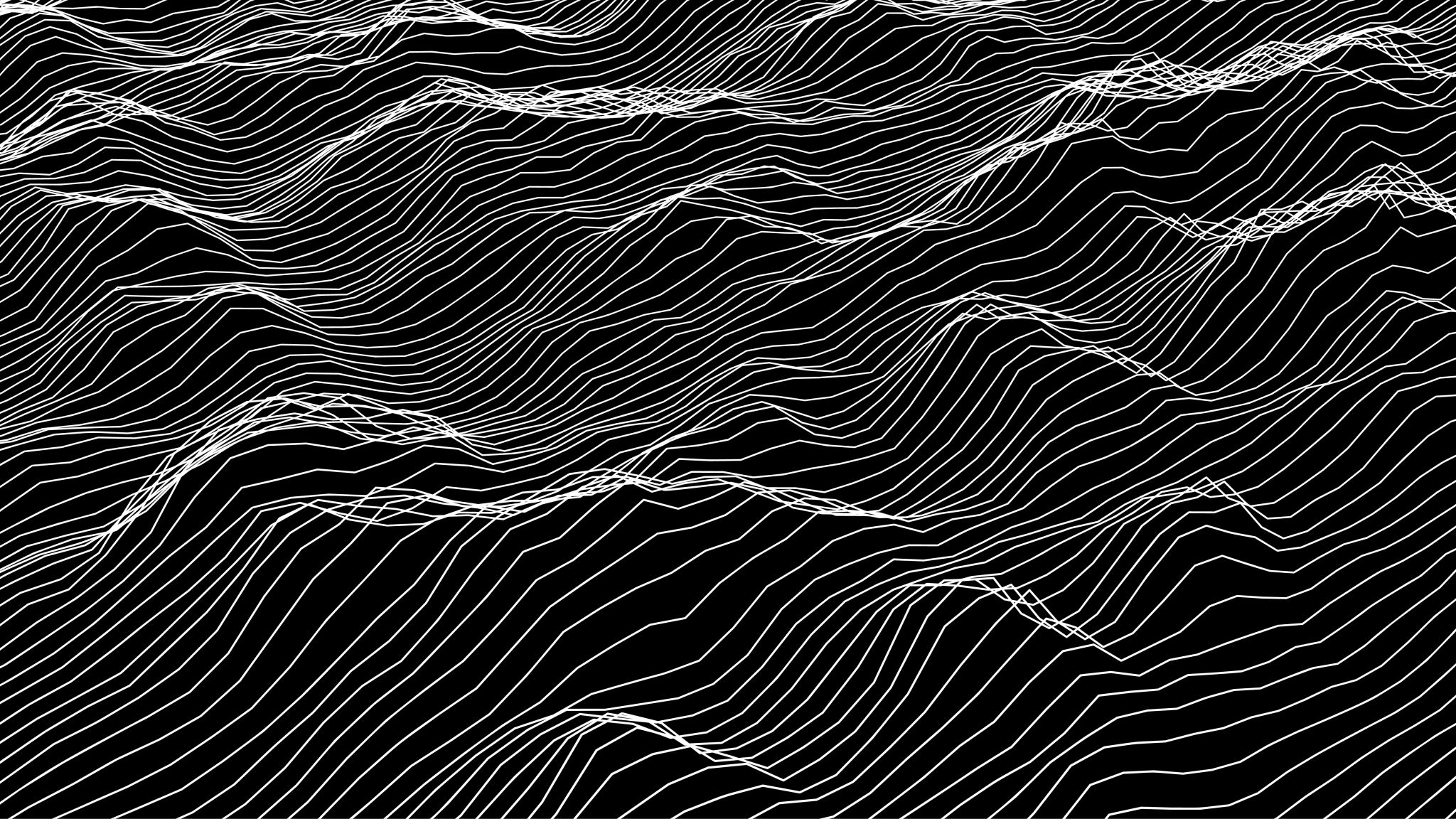 PAI1102 Drawing22/2566asst.prof.dr. pisit puntien
Introduction
•-Guidelines for the creation of line drawings PAI1102 Line Drawing 2 focuses on the use of a variety of materials and strategies. to create dimensions in line drawings
•- Pre-class test Let the students experiment with creating drawings. with materials currently available to students
•-Dimensions in line drawings give different effects by using different types of visual elements such as points, lines, and textures.
•- materials and tactics Have students follow the creative topics. and to search for materials and strategies for students to study and experiment on their own
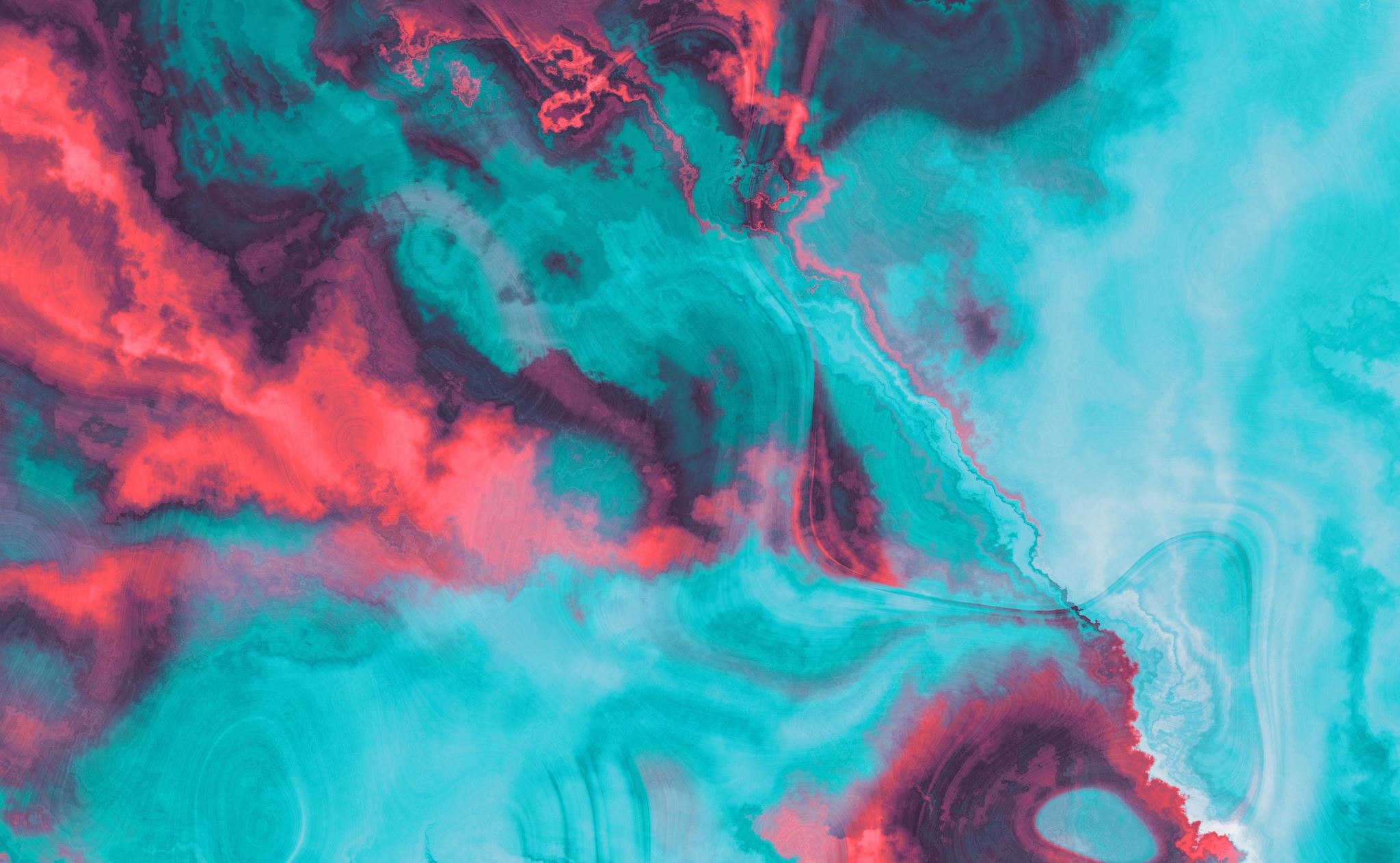 Cave Art
Chauvet Cave37,000 – 33,500 B.C.
Chauvet Cave37,000 – 33,500 BC
Chauvet Cave37,000 – 33,500 BC
Chauvet Cave37,000 – 33,500 BC
Chauvet Cave37,000 – 33,500 BC
Chauvet Cave37,000 – 33,500 BC
Chauvet Cave37,000 – 33,500 BC
Chauvet Cave37,000 – 33,500 B.C.
Chauvet Cave37,000 – 33,500 BC
Altamira Cave34,000 BC.
Altamira Cave34,000 BC.
Altamira Cave34,000 BC.
Altamira Cave 34,000 BC.
Altamira Cave34,000 BC.
Altamira Cave34,000 BC.
Altamira Cave34,000 BC.
Lascaux Cave15,000 B.C.
Lascaux Cave15,000 B.C.
Lascaux Cave15,000 B.C.
Lascaux Cave15,000 B.C.
Lascaux Cave15,000 B.C.
Lascaux Cave15,000 B.C.
Lascaux Cave15,000 B.C.
Jean Auguste Dominique IngresMademoiselle Mary de Borderieux
Jean Auguste Dominique Ingres
Jean Auguste Dominique Ingres
Jean Auguste Dominique Ingres
Andrey Samarin
Jean Auguste Dominique Ingres
Work of art by suan sunandha Rajabhat university students
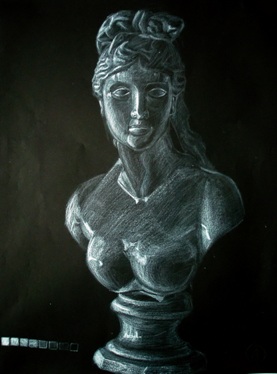 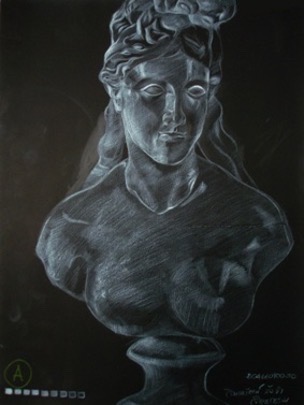 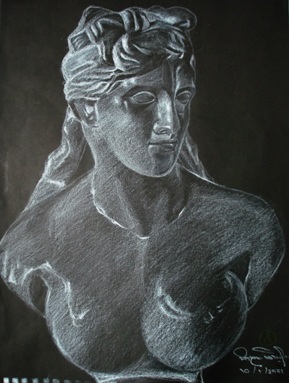 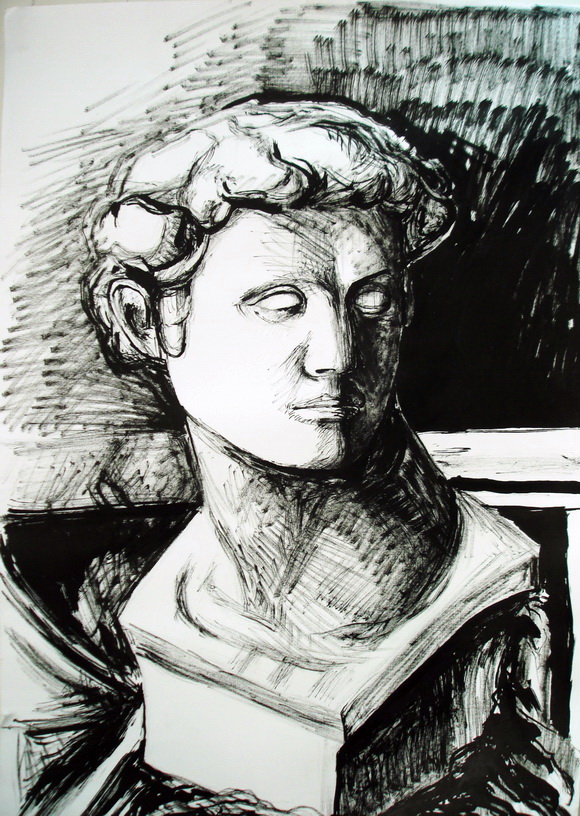 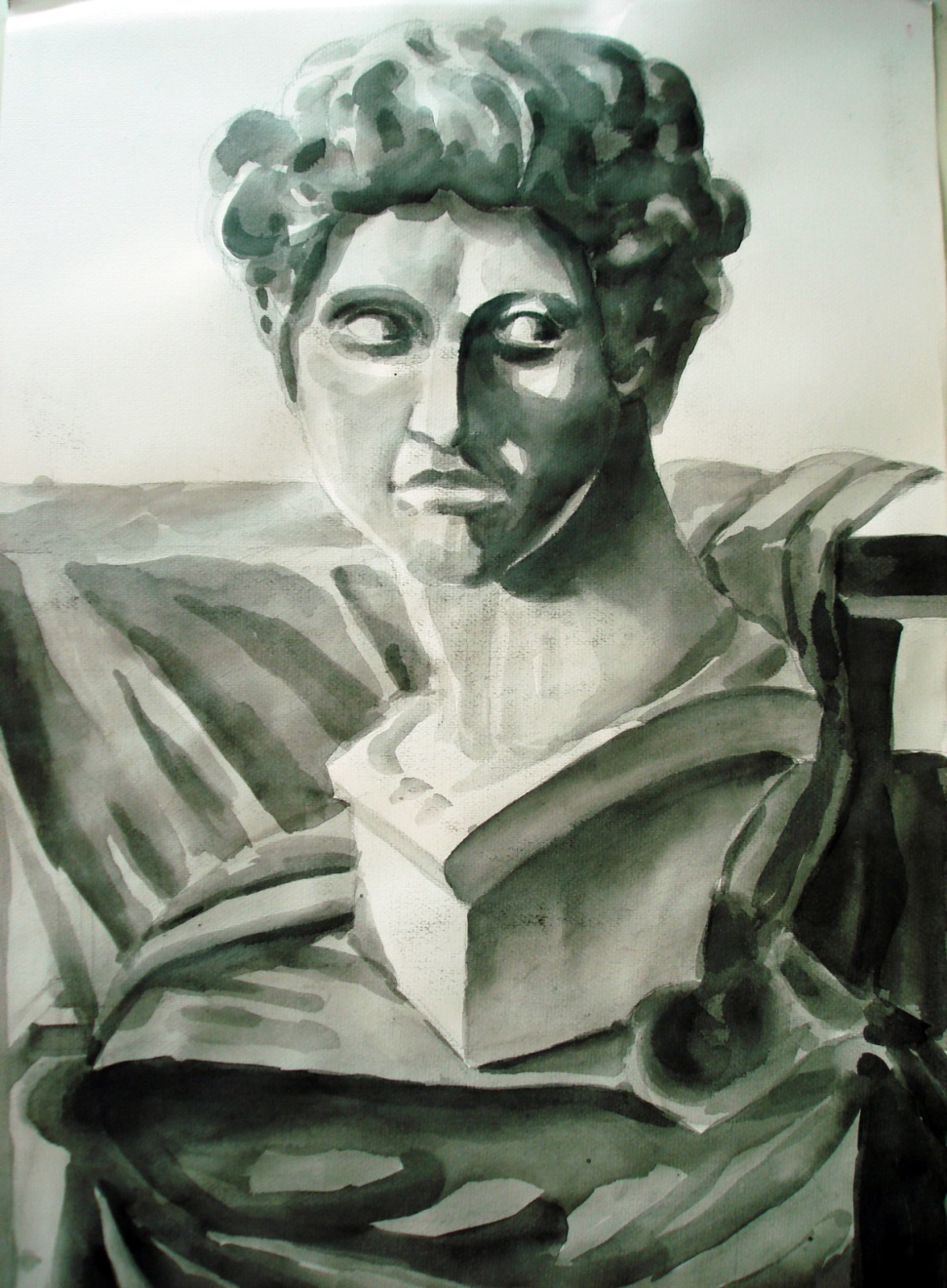 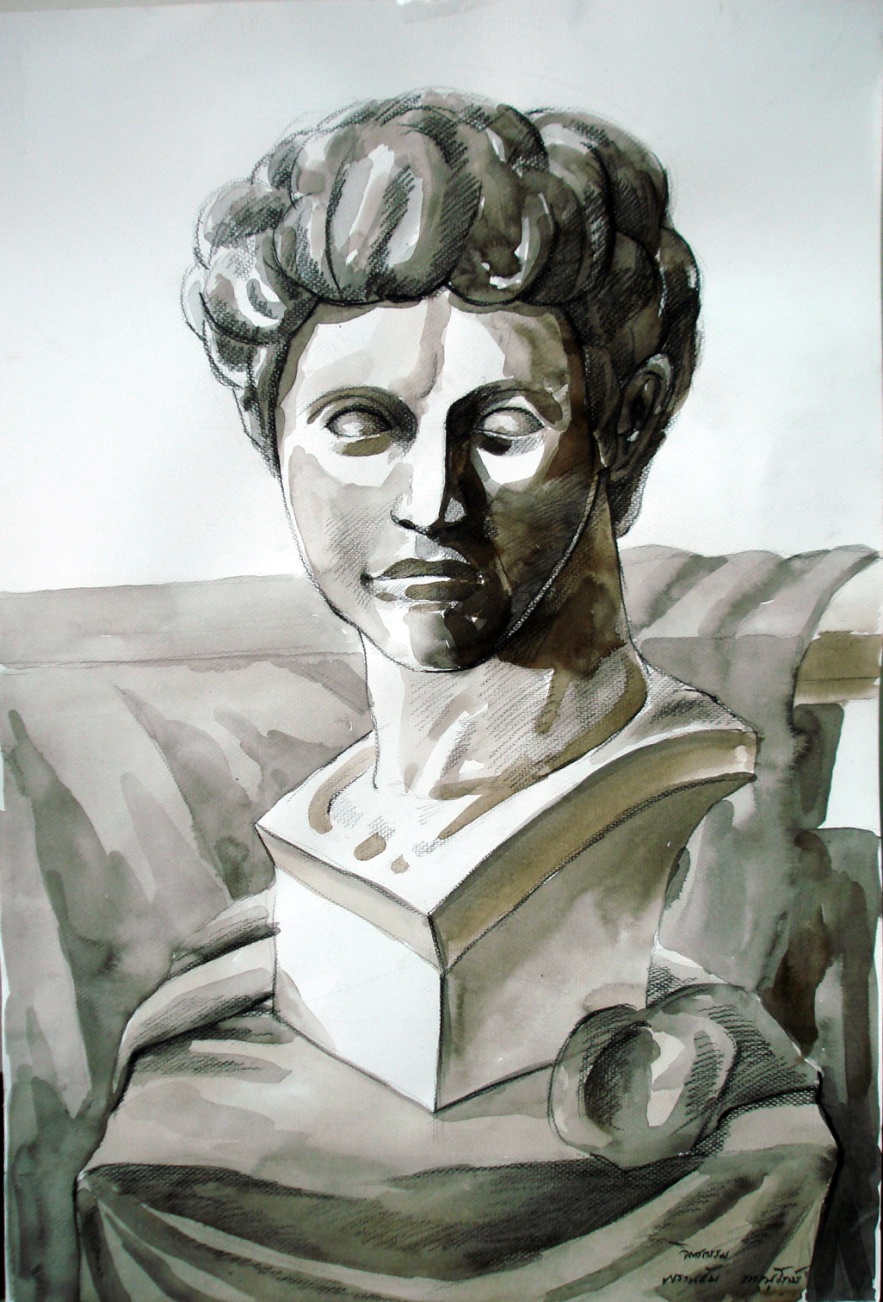 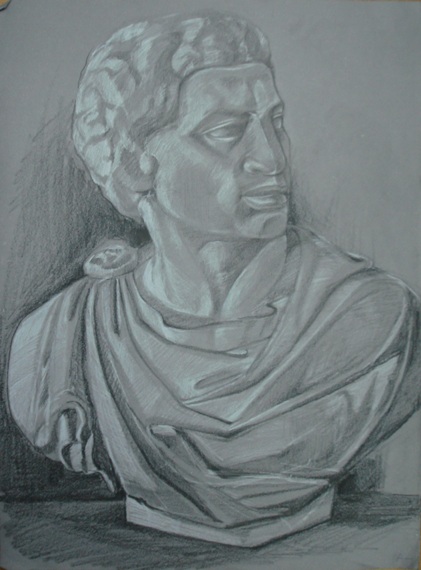 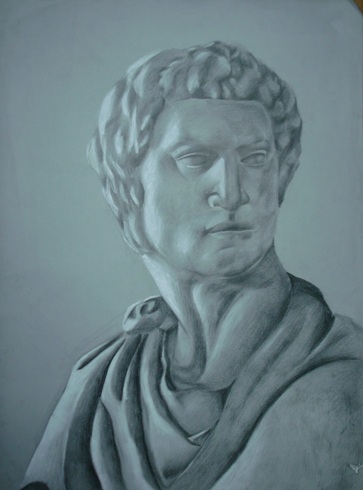 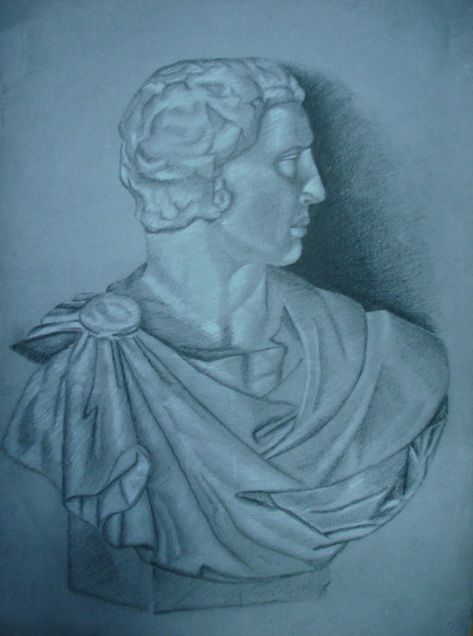 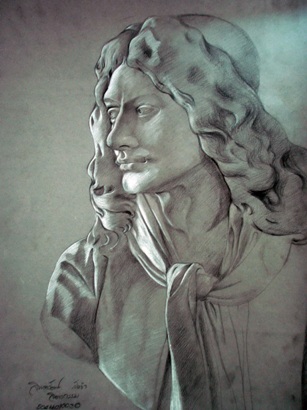 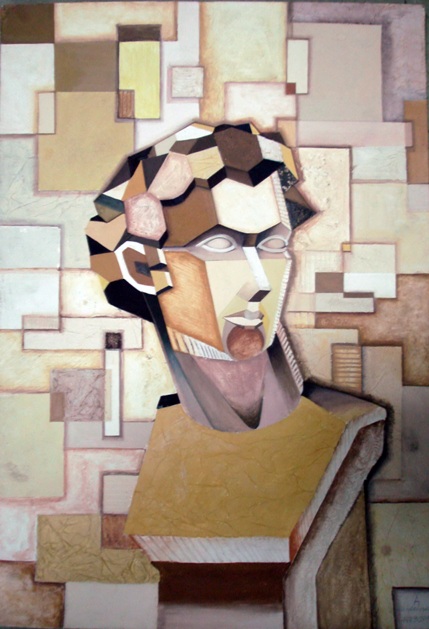 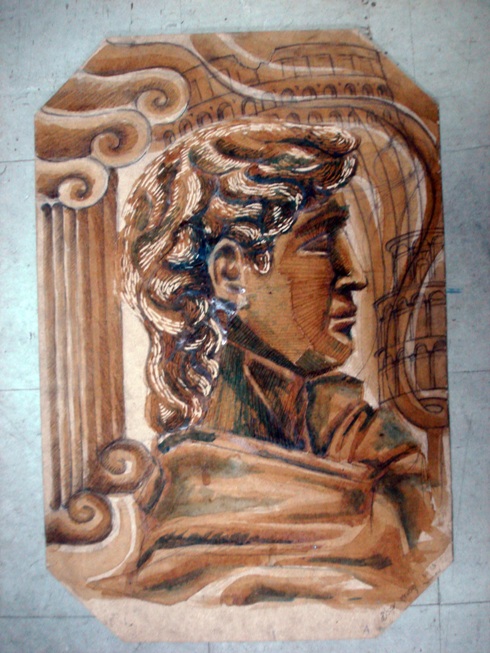 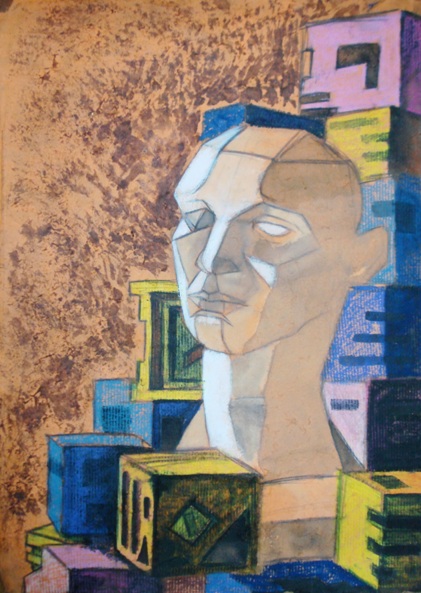 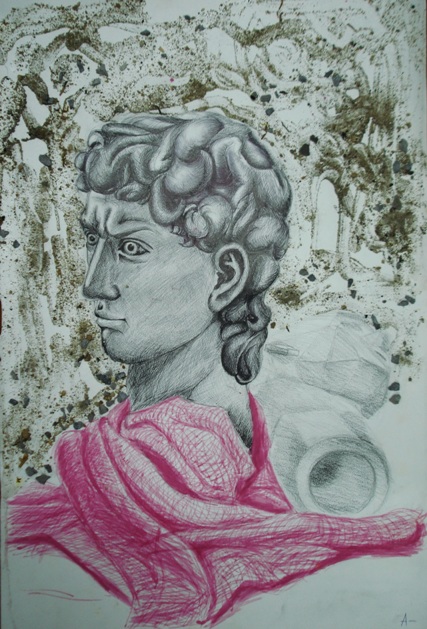 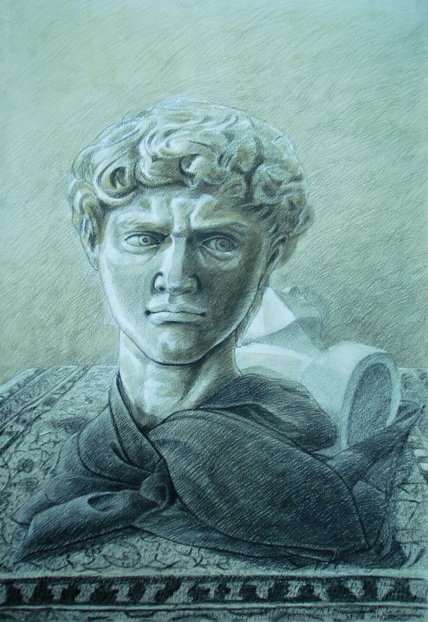 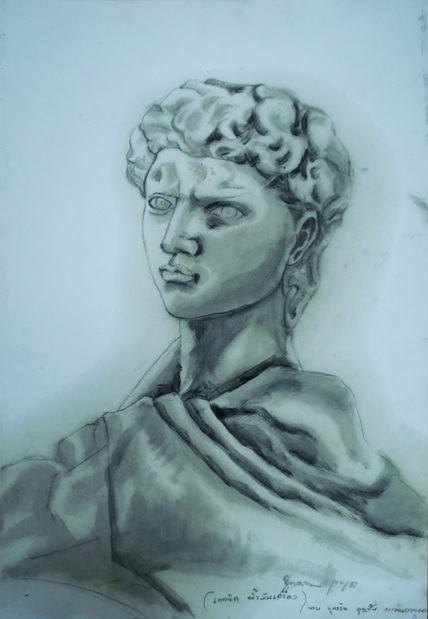 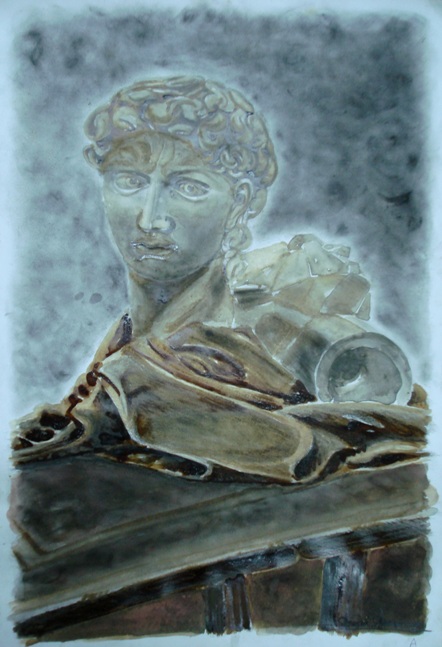 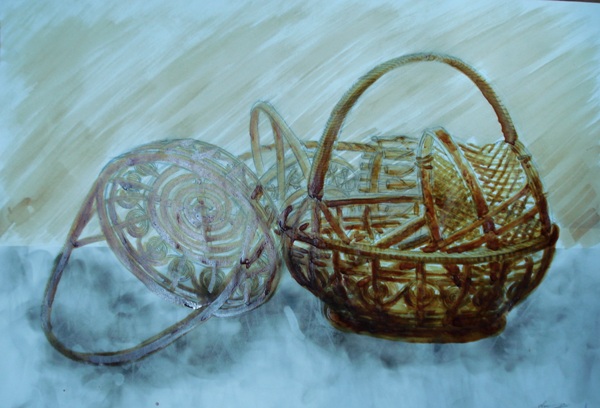